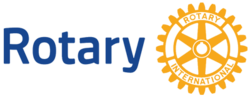 Scavenger Hunt
Welcome to the Rotary  new member scavenger hunt!  Although not mandatory for your admittance to the club, we hope you will find this activity interesting and fun as you navigate Rotary to become more knowledgeable about Rotary and its service to mankind.  Completion of the hunt will expand your knowledge about the opportunities of Rotary service and the organization of Rotary International, the district, and the club.  The club membership chair will act as your guide throughout this process; however, any club member will be happy to help you as well.
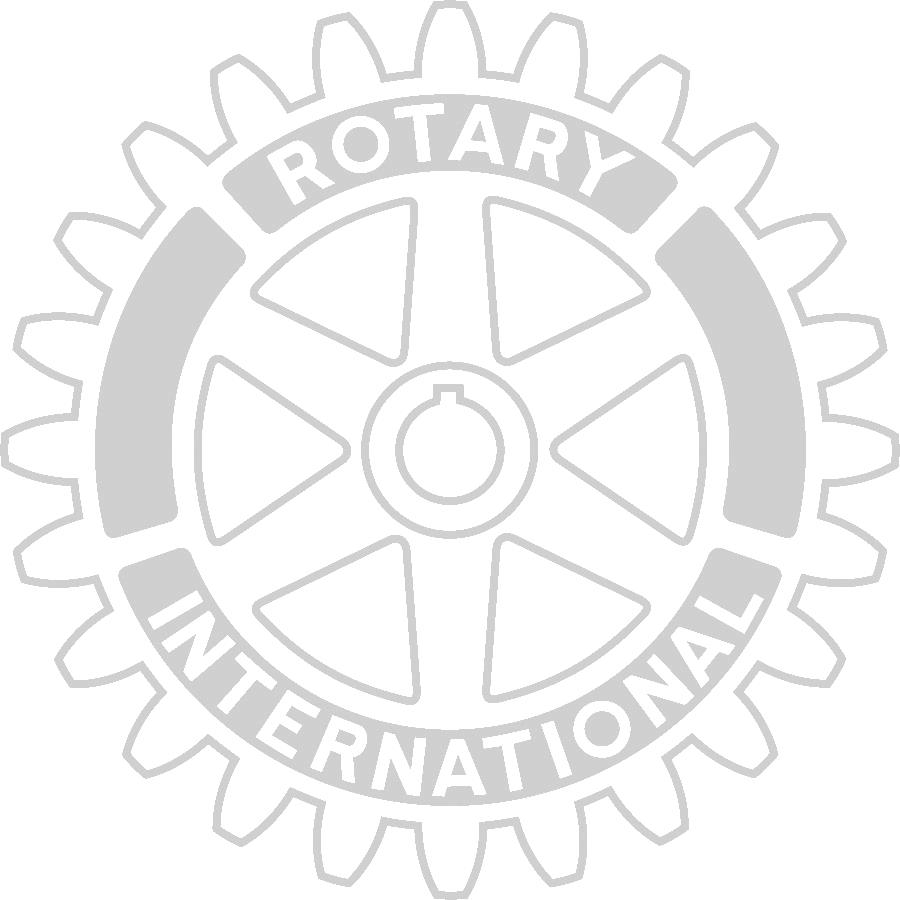 Begin Here
1. Read & keep for reference the article “Connect for Good” (formerly “Rotary Basics)
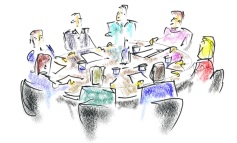 3. Read the club’s      Bylaws
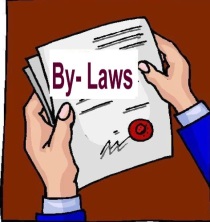 2.  Join a club committee
4. Explore the district website www.rotary7630.org
5. Find & read the last two issues of the district newsletter (Hint: they are archived on the website)
6. Find & read the Rotary Foundation Reference Guide (Hint: Look on Rotary International Website)
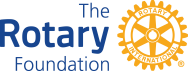 7. Set up your Member Profile
 w/your photo in DACdb*
www.DACdb.com
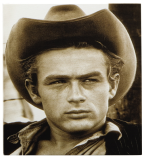 8. Explore My Rotary on the Rotary International website
www.rotary.org/myrotary
So, are you finished?
Not really, Rotary is a never-ending odyssey that will fill your life with transformative experiences. Learn and enjoy the journey!
10. Complete the “Rotary Foundation       Basics” course in My Rotary
9.  Set up your Member page in My Rotary*
Want more activities to expand your Rotary experience? 
Attend a club board meeting,
and when traveling, attend another Rotary club’s meeting.
*These activities might require some technical assistance from a club member